Establishing a Title III Consortium from the Ground Up
Federal Grant Programs
November 2024
AGENDA
WELCOME
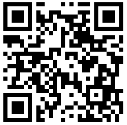 https://padlet.com/judithrmagloire/establish-a-title-iii-consortium-bxgm6g5rttrp2tf6
FY25 Title IIIA Consortia by the Numbers
15 fiscal leads (including 3 Collaboratives) 
52 member districts being provided with Title IIIA services 
A total of 2,716 EL students and their families currently being served as part of the 15 Title IIIA Consortia 
Increase in the number of Title IIIA Consortia from FY24 to FY25 (12 to 15)
Decrease in the average number of member districts per Title IIIA Consortium (6.5 to 3.5)
Title IIIA Consortia Resources
Sample Title IIIA Consortium Memorandum of Understanding

English Learners Guidance to Consortia Formed for Title IIIA Subgrant Purposes — School Year 2024-2025

Title III Consortia Quick Reference Guide
www.doe.mass.edu/federalgrants
Federalgrantprograms@mass.gov
Title III Consortium: 
A Collaborative Approach to 
Supporting English Learners
Tantasqua/Union 61 Schools
North Brookfield Public Schools
Palmer Public Schools
[Speaker Notes: Presentation Notes

Description Slide 1: Scrabble letters spell out English Learners]
Tantasqua/Union 61 (Fiscal Lead)
*Coleen DeBari, Compliance and Equity Coordinator
*Dam Nguyen, EL Coordinator/Teacher
*Stephanie West, EL Coordinator/Teacher
Darci Andrade, EL Teacher
*John Vargas, EL Teacher
North Brookfield
*Kailyn LaChapelle, EL Teacher
Palmer
Kelly Simpkiss, EL Teacher
Karyn Perry, EL Teacher
Lisa Newton, EL Teacher
Consortium Members
(*Panelists)
Building a Consortium
Needs Analysis
Program Alignment and Requirements
Shared Responsibility and Resources
Year One Accomplishments
Strategic Shifts for Year Two
Q & A/ Discussion
Birth of a Title III Consortium
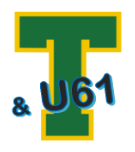 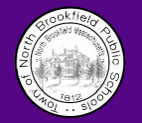 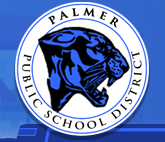 [Speaker Notes: Pictured: Each School District Symbol/Emblem: TU61, North Brookfield Public Schools, Palmer Public School District: Birth of a Title III Consortium]
01.
BUILDING A CONSORTIUM
[Speaker Notes: Pictured: Hand of all shades coming together]
Initial Steps
➣ Partner Outreach 
➣ Intent to Participate
➣ MOU (GEM$)
➣ Narrative/Plan
➣ Budget
➣ Act!
[Speaker Notes: Pictured: Student legs walking up steps]
Challenges
Building a Consortium: Challenges and Successes
Securing Buy-In

Establishing Clear Communication Channels

Varying Needs Across Districts
 (Allocation of Funds)

Unexpected Influx
Successes
Building Stronger Inter-District Relationships

Shared Learning and Best Practices

Enhanced Pooling of Resources and Expertise

Family Connection Across Districts
[Speaker Notes: Pictured: Cream colored puzzle pieces with on missing part of the puzzle off to the side: Challenges and Successes]
NEEDS ANALYSIS
02.
[Speaker Notes: Pictured: Fingers pointing to data on a chart: Needs Analysis]
Identification of Needs
Identification 
of 
Needs
[Speaker Notes: Pictured: Screenshots from EL Data Dashboard for all towns within the consortium]
Funding Support
ACCESS Scores, School Assessments, and Surveys: Through a careful analysis of these data points, Title III funds could enable  the consortium to monitor ELs' progress in language proficiency and academic content. This data-driven approach helped tailor instructional strategies and allocate resources where they are most needed.

Rapid Resource Allocation: With funding, the  consortium would be  able to respond promptly to areas experiencing a sudden increase in EL enrollment, which was the case in  Palmer and Sturbridge. This included funding for additional staffing to provide tutoring supporting, providing translation and purchasing materials to aid in that instruction.

Family Orientation Resources: Title III funds could provide materials and orientation sessions to help newcomer families understand the school system, available resources, and their role in supporting their children’s learning. These funds made it possible to hire staff to lead these initiatives.

Language Support for Families: Title III funds could offer ESL  classes for parents and guardians, empowering them to engage more fully with the school community and support their children’s education. This also builds stronger school-family connections.

After-School and Individualized Tutoring: Title III funds would be able to support additional tutoring services specifically for ELs, including after-school programs and one-on-one sessions, addressing individual learning needs and promoting language acquisition.

Summer Language Programs: Title III funds could  be allocated to support summer programs that focus on language development and content reinforcement, helping ELs retain skills and reduce summer learning loss. Programs can include language-rich activities and educational outings designed for language immersion.

Summer Slide Prevention: Title III funds could support programs that prevent the regression of language skills and academic knowledge during summer, including language camps and supplemental reading materials.

Supplemental Materials: Title III funds could  be used to purchase bilingual/tiered resources, visual aids, and culturally relevant materials that enrich instruction for ELs, making learning more accessible and effective.
03.
PROGRAM ALIGNMENT
[Speaker Notes: Pictured: Star alignments- Program Alignmnet]
Language Support for ELs/MLLs
EL Academic Support Services
EL Expeditions 
Family Engagement/Fostering Partnerships for Student Success
EL Information Night and Parent Workshops
ESL Parent Classes
Heritage Homecoming
Professional Development for Educators
Confianza PLC
MATSOL
Consortium Programming: Alignment and Requirements
04.
SHARED RESPONSIBILITY AND RESOURCES
[Speaker Notes: Pictured: Rosy the Riveter “We Can Do It” poster: Shared Responsibility and Resources]
Shared Responsibility and Resources
Lead Fiscal Agent
Directors/Coordinators
EL Staff
[Speaker Notes: Pictured: Hands showing “all in”]
05.
YEAR ONE ACCOMPLISHMENTS
[Speaker Notes: Pictured: Person leaping from one mountain to another: Year One Accomplishments]
Language Support for ELs/MLLs
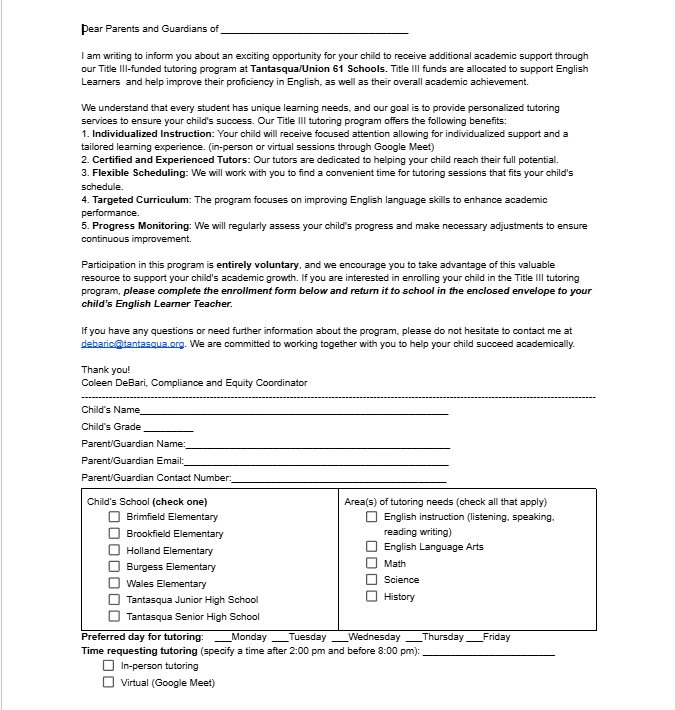 EL Academic Support Services 
(in-person or virtual/ one to one or small group)

Qualified consortium EL tutors/teachers offered English language services both individually or in small-groups with EL students, tailoring the sessions to their unique language needs. These sessions focused on building language skills in line with curriculum objectives, engaged students in collaborative language activities. Participants  practiced effective language learning strategies, study skills, and techniques for improving language proficiency both inside and outside the classroom. (Services provided as requested Oct 2023-May 2024, excluding holidays and vacation weeks.)
[Speaker Notes: Pictured: Outreach letter template to families of Tutoring Sessions offered by Consortium]
Family Engagement
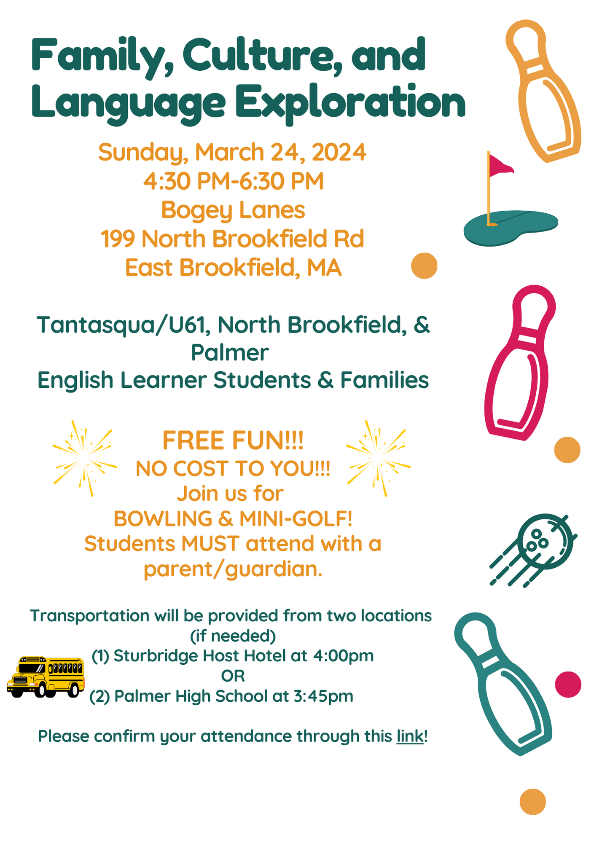 Our consortium recognizes the significant impact that parent and family engagement has on the academic success of English Learners (ELs). We are committed to establishing strong partnerships with parents and families to create a supportive and inclusive learning environment that maximizes the language development and educational outcomes of ELs. By prioritizing parent engagement, our consortium aims to create a holistic approach to EL education that involves parents as active partners in their child's language acquisition journey, ultimately leading to improved academic outcomes and a more connected school community.
[Speaker Notes: (Pictured: Event flyer, people bowling with the lights dimmed, Title III staff group picture in bowling lane)]
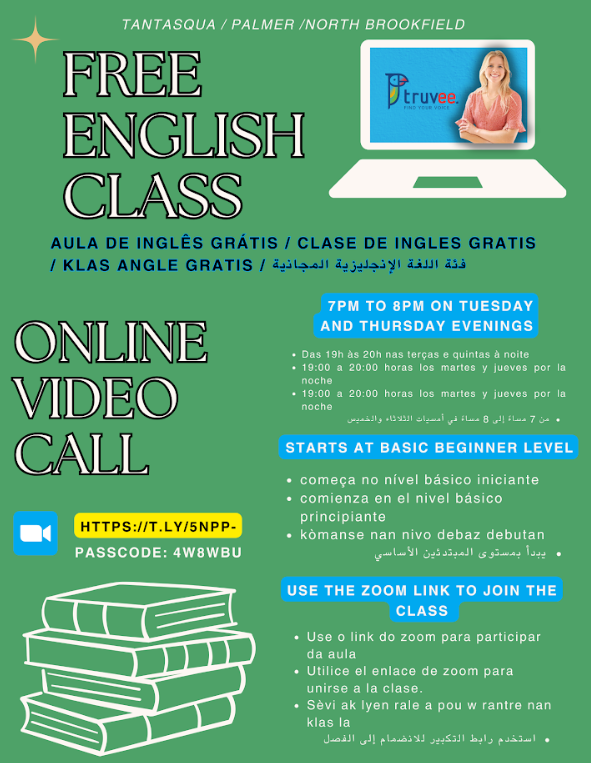 Family Engagement cont.
ESL Parent Classes
The consortium offered a class focusing on language instruction that equips parents with the vocabulary and strategies to support their child's language and literacy growth. This included reading techniques, vocabulary-building exercises, and storytelling practices. Based on interest and accessibility, we worked with families to determine the mode of delivery for in-person or virtual instruction.
[Speaker Notes: (Pictured: Free English class flyer.)]
Professional Development for Educators
Confianza envisions an educational landscape where all leaders and educators are prepared to provide access and opportunity for culturally and linguistically diverse learners across the entire system. They aim to  increase student outcomes in schools and organizations by improving cultural understanding, communication, and collaboration. Through a PLC, educators throughout the consortium will participate in a book study using The Language Lens for Content Classrooms: A Guidebook for Teachers, Coaches & Leaders (2nd ed.) is the starting point for any educator, including coaches and leaders, of Academic Language Learners (ALLs) and Multilingual Learners (MLLs) in today’s diverse schools. 

Through this study educators will explore ideas to invest in all students' identities; learn strategies to boost the learning of all students through speaking, listening, reading, and writing skills across the curriculum; gather tips to support student ownership in their academic success and, ultimately, their career, college, workplace, and life readiness! (Will be offered as a 15 SEI PDP course)
[Speaker Notes: (Pictured: Language Lens Book Study Flyer.)]
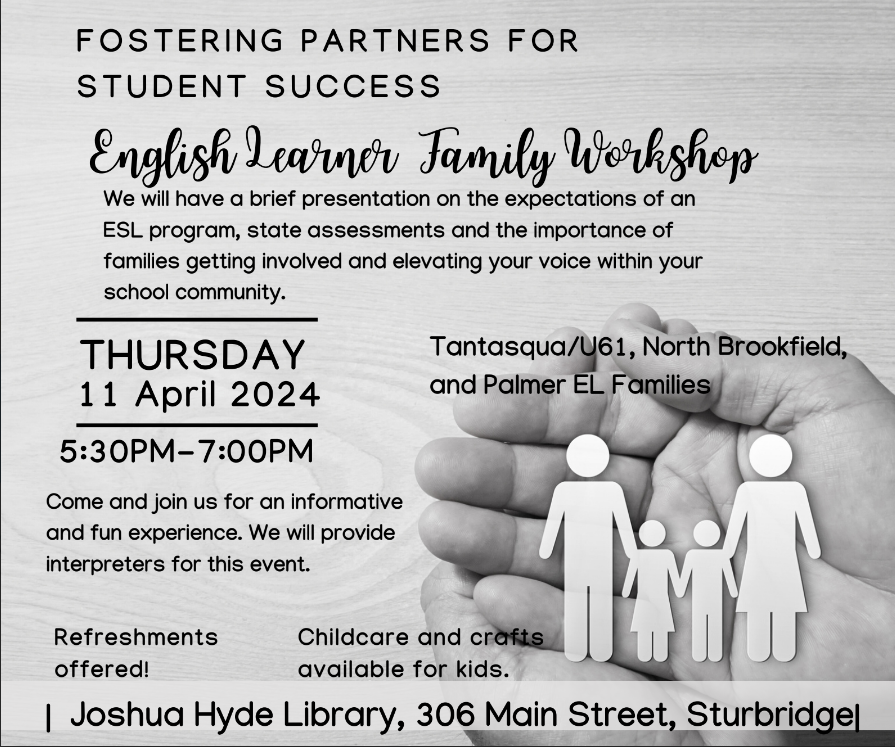 Family Engagement cont
EL Family Workshops and Information Sessions

The consortium organized  (2) family workshops/information sessions throughout the year (November/March) on topics including but not limited to family literacy, navigating the educational system, and connecting to community resources. These sessions were conducted with translators present to accommodate the linguistic diversity of our EL families.
[Speaker Notes: (PIctured: Fostering Partners for Student Success flyer and one consortium member speaking with two fathers; one consortium member presenting slides)]
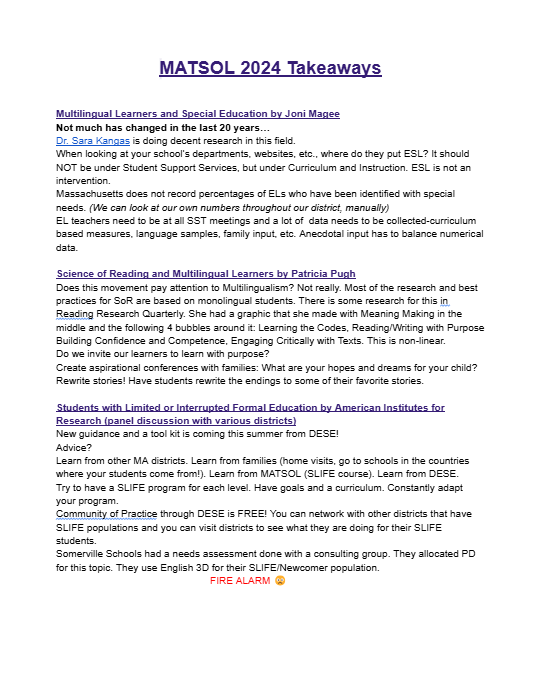 Professional Development for Educators
MATSOL’s mission is to promote equity and excellence in the education of multilingual learners. Their core values include 

 Professionalism: We believe in sound, research-based educational practices and policies for educators and English language learners alike. We believe that educators of English language learners deserve the recognition, respect and compensation due as professionals and experts.

Educational Quality: We believe that all students have a right to high quality education that empowers them to achieve their life goals.

Multilingualism and Multiculturalism: We believe that proficiency and literacy in more than one language is an asset that should be encouraged and supported. We value the multicultural perspectives and knowledge that both educators and students bring to our schools and society.

Collaboration: We believe in collaborating with other stakeholders to achieve common goals.

Diversity: We believe that diverse identities, backgrounds, and perspectives strengthen and inform our work.
[Speaker Notes: (Pictured: Staff photos at MATSOL conference sessions.)]
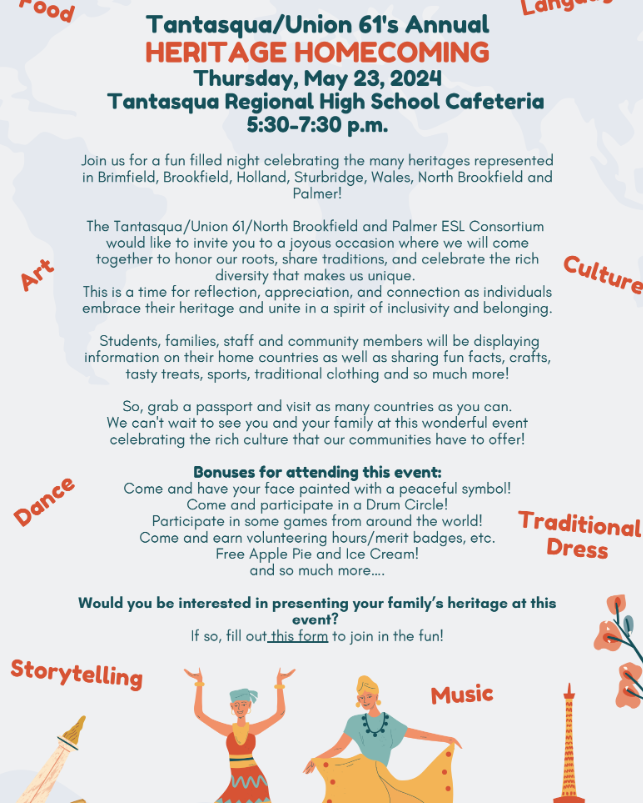 Family Engagement cont.
Heritage Homecoming

The consortium organized a Spring Community Cultural Exchange event where families can share their cultural traditions, stories, and experiences with the school community. This helped foster a sense of belonging and understanding among all stakeholders.
[Speaker Notes: (Pictured: Heritage Homecoming flyer, display table for Mexico, display table for Jamaica.)]
Language Support for ELs/MLLs
EL Expeditions

The consortium organized (4) local field trip experiences for ELs throughout the year. These adventures occured during summer vacations. Transportation was provided. These expeditions provided opportunities for increased background knowledge and an opportunity to promote and encourage social language skills.
[Speaker Notes: (Pictured: Trampoline bounce pad, shark exhibit.)]
Language Support for ELs/MLLs
EL Expeditions 

Small groups led by trained EL staff interacted with concepts and ideas in science, technology, and history. In addition, students engaged in listening, reading, writing, and speaking activities authentically as they learned from presenters and cherished wonderful experiences with new friends.
[Speaker Notes: (Pictured: kids playing mini-golf, kids doing artwork at table.)]
06.
STRATEGIC SHIFTS FOR STRENGTHENING YEAR TWO
[Speaker Notes: Pictured: World Map: Strategic Shifts for Strengthening Year Two]
I love being able to connect with other EL teachers. Great ideas come when we work together!-Stephanie
“It is worth all of the hard work!” -Coleen
“It has been great to be apart of a team of EL teachers who support and value each other”-Kailyn
FINAL REFLECTIONS
“It’s all about working together as a team and making a difference in our community”- Johnny
“I would do it all over again!” -Dam
[Speaker Notes: Pictured: Final Reflection Quotes from Consortium Members]
Quote
“
None of us, including me, ever do great things. But we can all do small things, with great love, and together we can do something wonderful.
“
— Mother Teresa
[Speaker Notes: Pictured: Quote from Mother Teresa]
CONTACT US
Tantasqua/Union 61 (Fiscal Lead)
*Coleen DeBari: debaric@tantasqua.org
*Dam Nguyen: nguyend@tantasqua.org
*Stephanie West: westst@tantasqua.org
*Darci Andrade: andraded@tantasqua.org
*John Vargas: vargasj@tantasqua.org

North Brookfield
*Kailyn LaChapelle: klachapelle@nbschools.org
[Speaker Notes: Pictured: Contact information for Consortium members]
Thank you
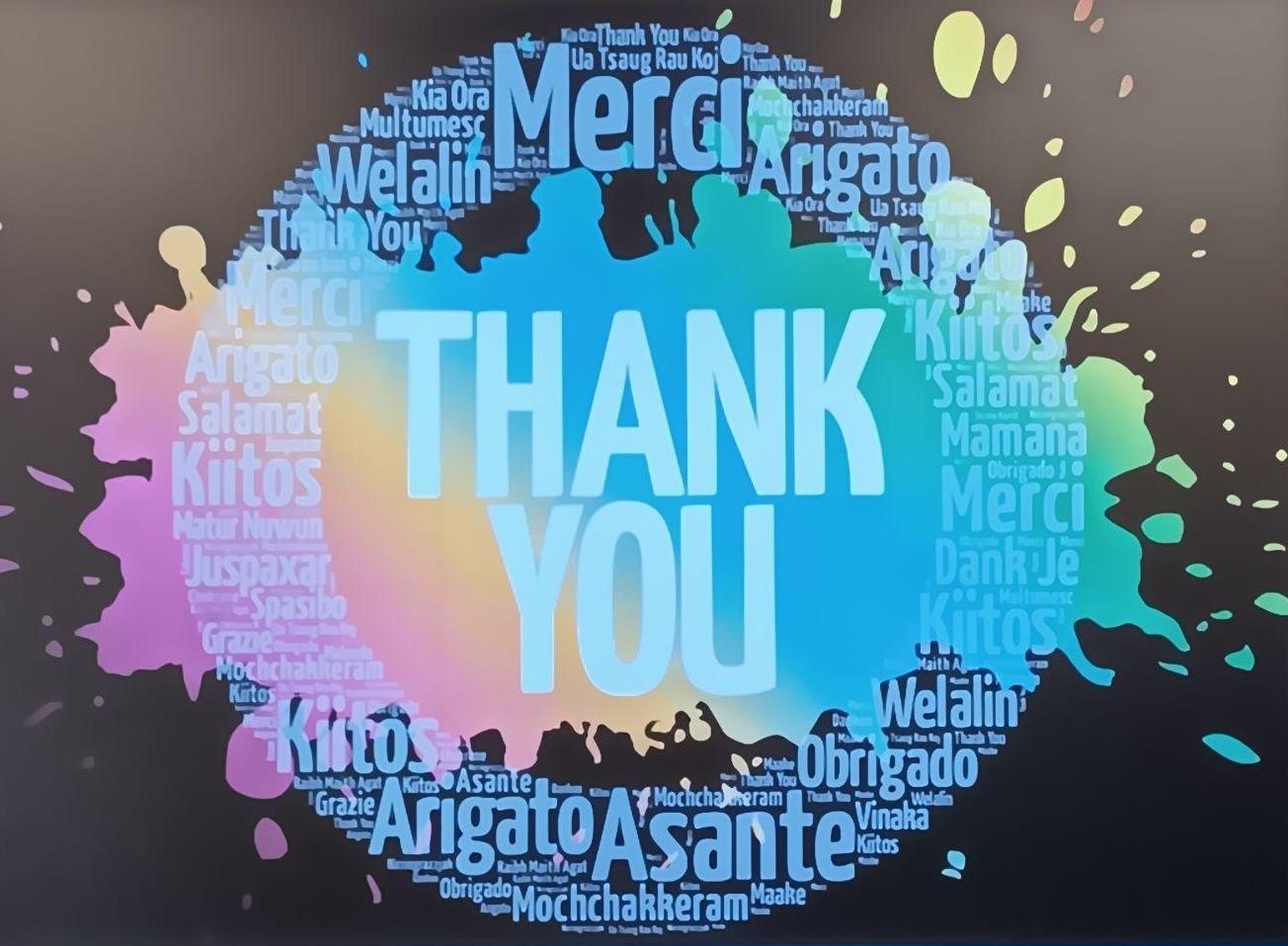 [Speaker Notes: Pictured: Thank You message in many languages]
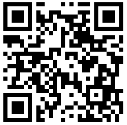 CONNECTING THE DOTS
https://padlet.com/judithrmagloire/establish-a-title-iii-consortium-bxgm6g5rttrp2tf6